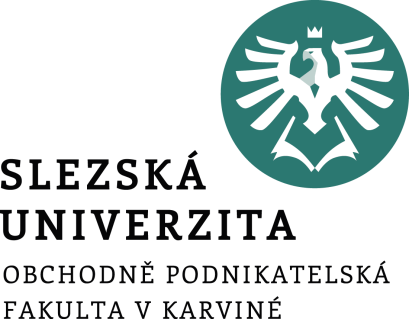 „Pravidla hry“
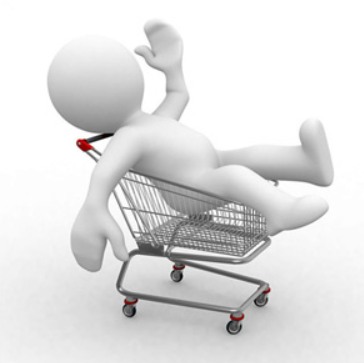 Ing. Radka Bauerová, Ph.D.
Úvodní seminář 
22. 9. 2020
CÍLE ÚVODNÍHO SEMINÁŘE
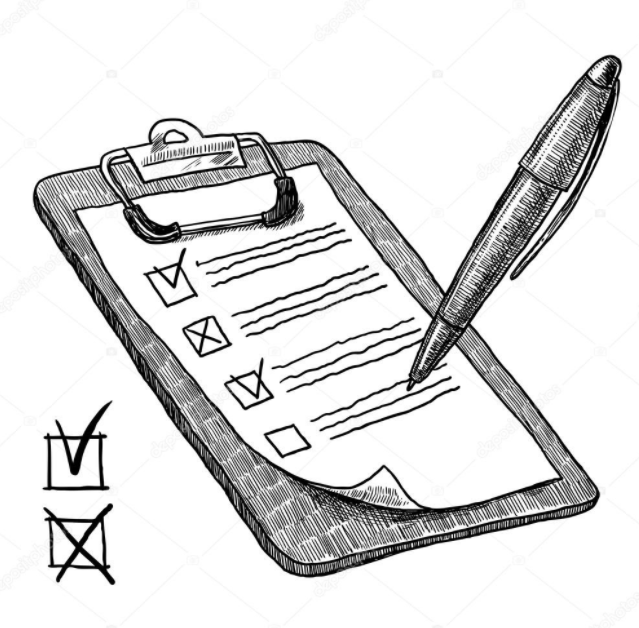 Podat základní informace o vyučujícím a možnosti konzultací
Představit požadavky pro úspěšné absolvování předmětu
Informovat o způsobu výuky předmětu
INFORMACE O VYUČUJÍCÍM A PŘEDMĚTU
Ing. Radka Bauerová, Ph.D.
E-mail:			bauerova@opf.slu.cz
Konzultační hodiny: 	úterý od 9:45 do 10:30 a od 11:25 do 12:10, 				středa od 10:35 do 11:20 
Místnost:		B 301
Online konzultační hodiny:
V případě potřeby studentů, kteří budou v karanténě bude možné konzultovat přes MS Teams po předchozí domluvě e-mailem 
→ tým s názvem: „Bauerová – konzultace“.
Kód pro vstup do týmu: ppfm7ar
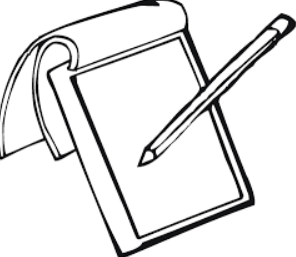 POŽADAVKY NA ABSOLVOVÁNÍ PŘEDMĚTU
Zpracování seminární práce – 15 bodů
Písemná zkouška – možnost získat až 40 bodů
Minimální účast na seminářích je 50 % -> tento semestr nebude vyžadována
Celkové hodnocení: seminární práce + závěrečný písemný test A (1)    55 -  52 bodůB (1,5)    51 -  48 bodůC (2)       47 -  43 bodůD (2,5)    42 -  38 bodůE (3)        37 -  33 bodůF (4)         32 -    0 bodů
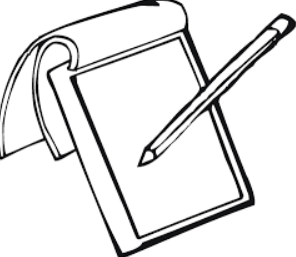 ZPŮSOB VÝUKY SEMINÁŘŮ Z E-MARKETINGU
Na semináři studenti aktivně vypracovávají své seminární práce o aplikaci moderních metod e-marketingu ve fungování konkrétní firmy. 
Vyučující má na semináři roli facilitátora, se kterým studenti vedou diskuzi v rámci zpracovávaných SP. Vyučující tak průběžně dohlíží a radí studentům v rámci zpracovávané oblasti.
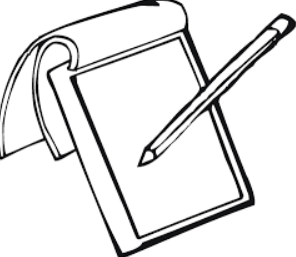 V případě zavedení online výuky (pouze za předpokladu, že takové nařízení bude vyhlášené při zhoršující se epidemické situaci!) bude vyučující dostupný online prostřednictvím MS Teams – týmu „Bauerová – konzultace“ pro diskuzi se studenty v obvyklých časech seminářů dle rozvrhu .
Přeji hodně štěstí v zimním semestru
